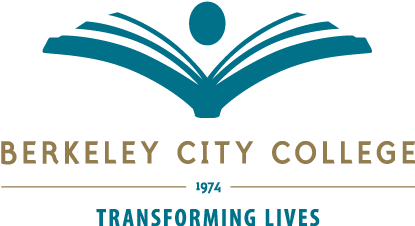 Associated Students of Berkeley City College
2020 Election Orientation
Campaigning
Agenda
We will discuss what virtually campaigning will look like
Position Descriptions
Timeline
We will discuss each of the ASBCC positions, roles, and requirements
We will review the dates of campaigning and voting
1
2
3
4
Dos and Don'ts
We will discuss what is allowed and what is not allowed for your campaign
1
Positions
2 open positions
Student Trustees
President
1 open position
Vice Presidents
4 open positions
9 open positions
Senators
Student Trustee
Trustees may be asked to attend professional development trips.
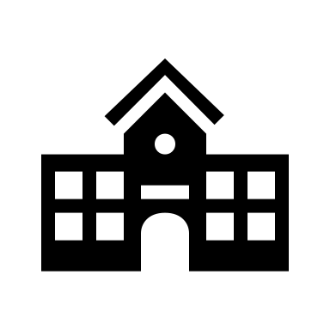 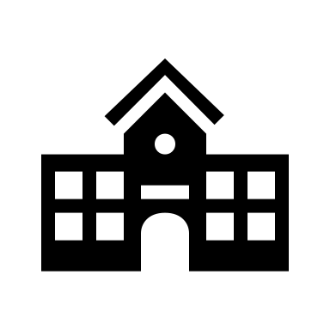 Trustees support Berkeley City College, College of Alameda, Merritt College, and Laney College and report on their projects to the District.
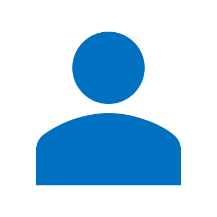 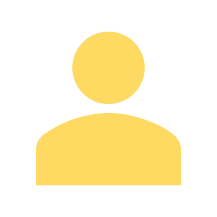 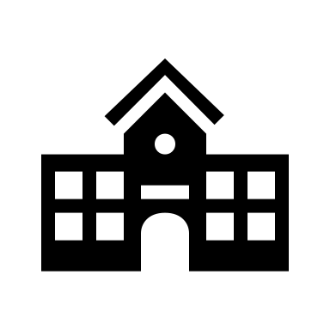 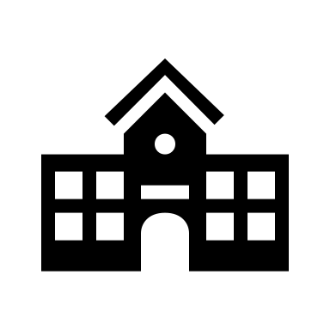 Student Trustees are the link between all four colleges
Trustees must accommodate for a minimum of 4 hours a week for AS duties.
Trustees are voting members at the Board of Trustee meetings.
President
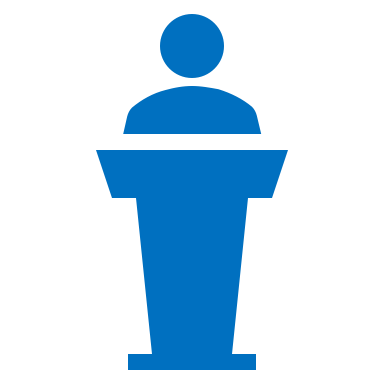 The ASBCC President is the voice of all BCC students
This means that the President must be unbiased and strive to create the best Berkeley City College experience for each type of student.
To remain unbiased, the President cannot vote on ASBCC issues, unless there is a tie
The President must attend and lead all ASBCC meetings. The President must run meetings in accordance to the Robert’s Rules of Order and the Brown Act.
The President must also attend Executive Board meetings and Board of Trustee meetings.
The President must accommodate for around 8 hours a week for ASBCC duties.
Vice Presidents of ASBCC
VP of Programs
VP of Administration
The role of the VPP is to support and manage clubs. The VPP also leads
 Inter-Club Council meetings on Mondays during College Hour.
The role of the VPA is to guide the senators in their roles and support them in their projects.
All Vice Presidents
Are voting members
Must attend all E-board and ASBCC meetings
Must have office hours
Must accommodate for an average of 3-4 hours a week of work
VP of Public Relations
VP of Finance
The VPF is to manage the ASBCC’s funds and advise purchases and funding.
The VPPR is to run all social media for ASBCC to connect with students and promote ASBCC events.
ASBCC Secretary
The Secretary must attend ASBCC, ICC, and Executive Board meetings.
The Secretary is in charge of creating the agenda and logging the minutes for each ASBCC and ICC meeting. The agendas must be on time and follow Roberts Rules and The Brown Act
The Secretary is a unbiased, non voting member
The Secretary must accommodate an average of 4 hours a week for ASBCC duties.
ASBCC Senators
There are nine senators in total
Every senator must attend two shared governance meeting 
Shared governance meetings are meeting where faculty, staff, and students can discuss any concerns they have about BCC
The committees include Roundtable, Academic Senate, Education Committee, Facilities Committee, Tech Committee, Health & Safety Committee, and many more
Every senator must attend all ASBCC meetings
Every senator must be involved in a minimum of two projects for the Spring and Fall semester
Senators must have office hours
Senators must accommodate for a minimum of 3 hours a week for ASBCC duties
Elections Timeline
Protest Form deadline
Results posted
Voting period
Swear-In Ceremony
May 11th & 12th
May 20th
May 15th
TBA
Campaigning period
May 4th – May 8th
April 27th & 28th
February 11th
April 17th
Application deadline
Candidate applications available online
Candidate orientation
Virtual Campaigning and Voting
Candidates will submit their photo and candidate statement (no more than 300 words) by April 30th by 10am. 
If the candidate does not submit their photo or their statement by this time, it will not be posted.
Campaigning can be done on all social media platforms. Campaigning will only be done during the week of May 4th to May 8th.
Virtual Campaigning
Voting will be done online and through a voting page on the     Berkeley City College website.
The voting platform will be promoted to students through email to ensure voting activity.
Students CANNOT vote on behalf of their friends. This will result in disqualification.
Virtual Voting
What is allowed/not allowed during your campaign
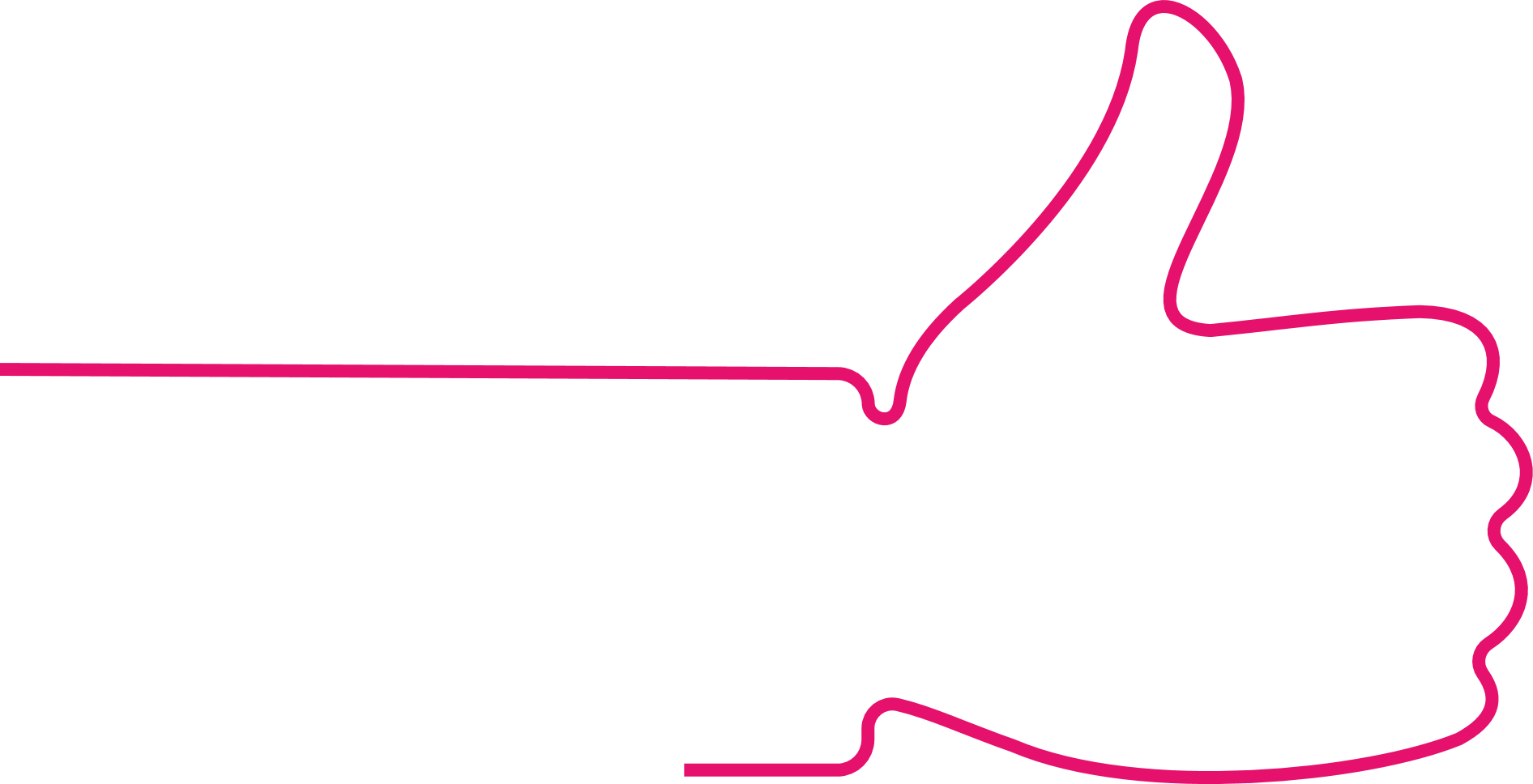 YOU MAY
Campaign on Instagram, Twitter, Facebook, Snapchat, etc.
Other people may promote your campaign
You may post as much as you would like about your campaign during the week of May 4th to May 8th
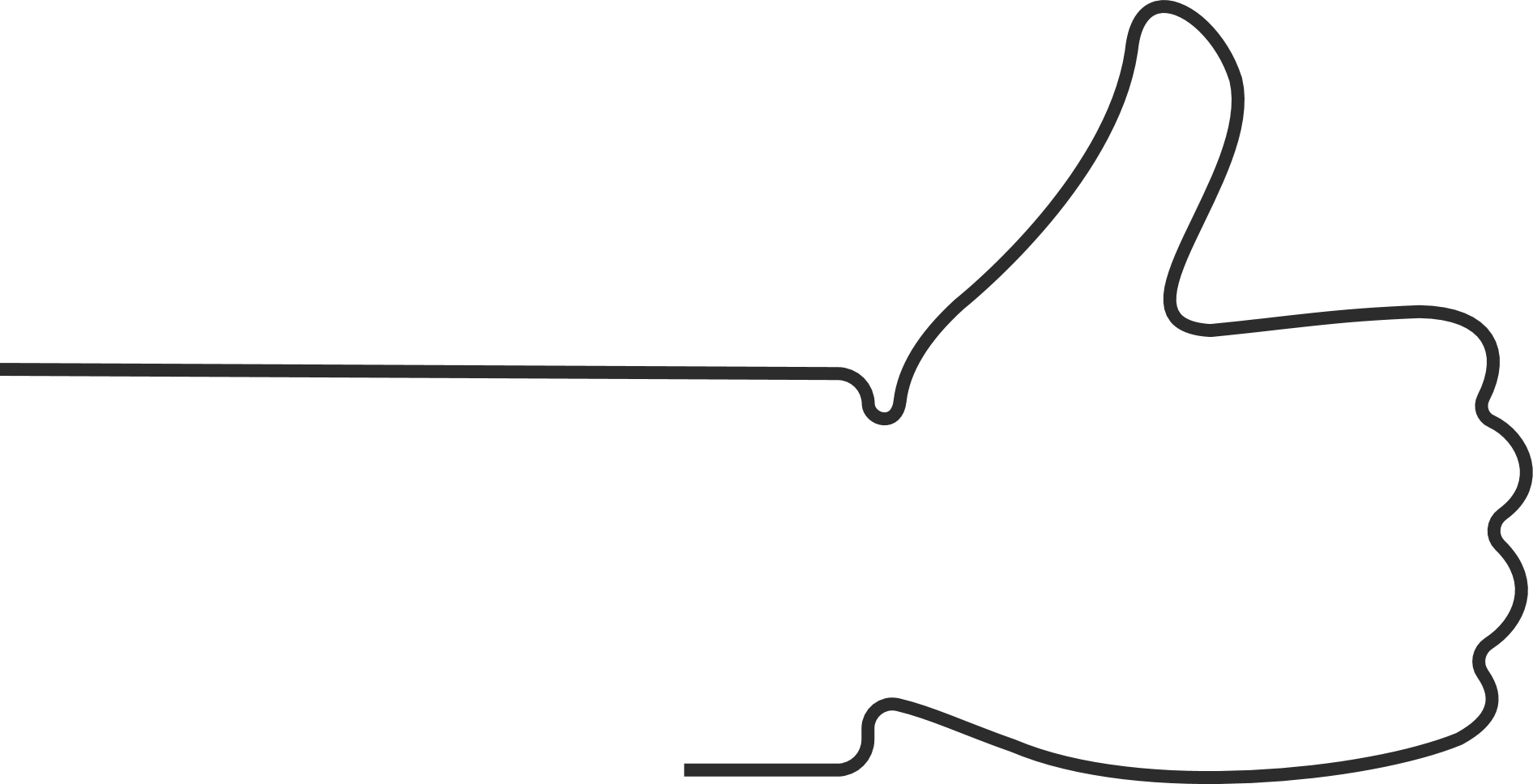 YOU MAY NOT
Post smear campaigns about other candidates.
Post any campaign materials before May 4th or after May 8th 
Lie, threaten, or bribe to get votes
You may not post any campaigning materials after May 8th. You can however remind students to vote in the elections, but you cannot mention for who.
Write-In Candidate
You may also run as a “Write-In” candidate if you’d like as long as you meet the following:
 
A. Each candidate may campaign for only one Associated Students office at no more than one college. B. Pursuant to California Education Code Section 76061, a student who is elected to serve as an officer in Associated Students government shall meet both of the following requirements: 
1. The student shall be enrolled at the college in which the candidate intends to run for office at the time of election, and throughout his/her term, with a minimum of five (5) semester units. 
2. The student shall meet and maintain a minimum G.P.A. of 2.0 on a four (4) point scale prior to qualifying for the ballot, at the time of occupying office, and for every term that the student occupies office. 
C. To qualify for the ballot, a candidate must meet the above requirements. 
 
A candidate must also meet the following requirements: Peralta Community College District AP 5410 
1. Candidate must collect a minimum of 50 valid signatures of current students and submit these to the Student Activities Office or a location designated by the Election Committee. 
2. Student Trustee candidates must collect a minimum of 200 valid signatures. One hundred from their home college and 100 which is a combination of the other three colleges. 
3. Candidate shall be a student in good standing, and not on academic probation, disciplinary probation, financial aid probation, and/or library hold. 
4. Candidate must attend the mandatory candidates’ meeting.
QUESTIONS?
THANK YOU
CANDIDATES